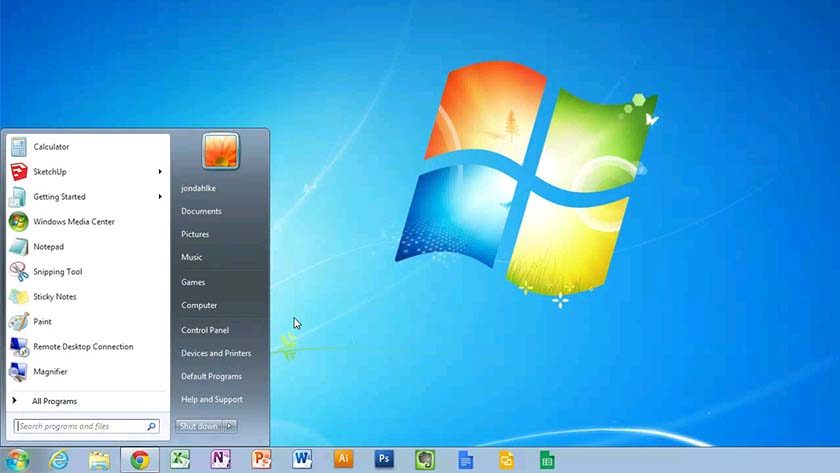 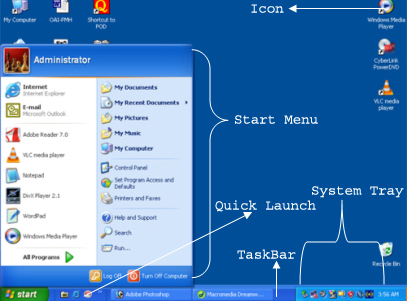 পরিচিতি
gvneyev bIqvR
cÖfvlK
ইসলামের ইতিহাস ও সংস্কৃতি
Pvicxi AvDwjqv wmwbqi gv`ªvmv
Av‡bvqviv,PÆMÖvg|ই-মেইলঃ mahbubanawaz@gmail.com
পাঠ পরিচিতি
বিষয়ঃ তথ্য ও যোগাযোগ প্রযুক্তি
নবম ও দশম শ্রেণি
অধ্যায় : পঞ্চম
পাঠ শিরোনাম : এডোবি ফটোশপ
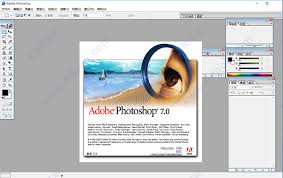 আজকের পাঠ
এডোবি ফটোশপ
শিখনফল
এই পাঠ শেষে শিক্ষার্থীরা----
এডোবি ফটোশপ কি তা বলতে পারবে।
2.  এডোবি ফটোশপ ওপেন করতে পারবে ।
৩. লেয়ার কি  বর্ণনা করতে পারবে ।
“এডোবি ফটোশপ কী ?
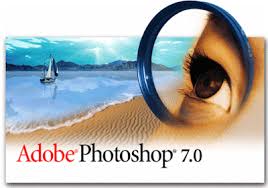 ছবি এবং ছবি সংক্রান্ত বিভিন্ন ফরম্যাটিং কাজের জন্য যে সফটওয়্যারটি ব্যবহুত হয় তাকে Adove  Photoshop বলে । ছবির যাবতীয় কাজে ষ্টুডিও এবং কালার ল্যাবে Adove  Photoshop এক অনন্য গ্রাফিক্স সফটওয়্যার ।
“এডোবি ফটোশপ খোলার নিয়ম”
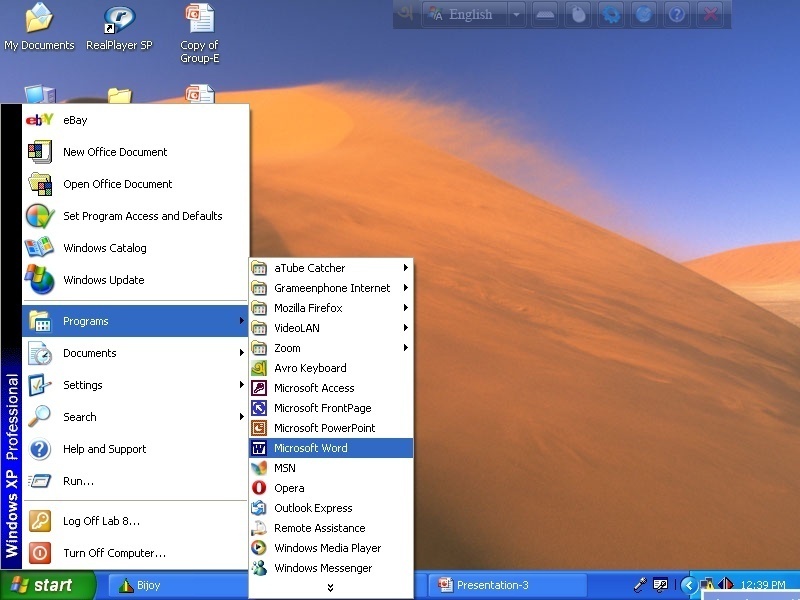 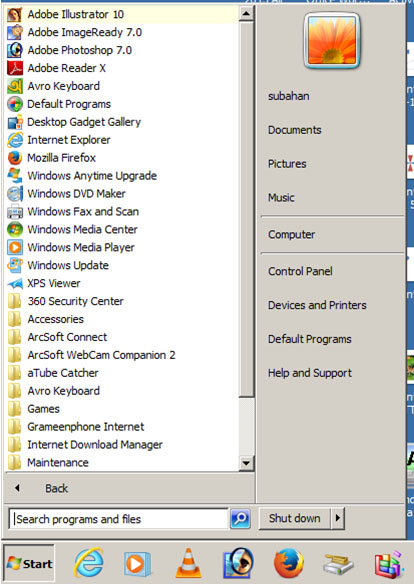 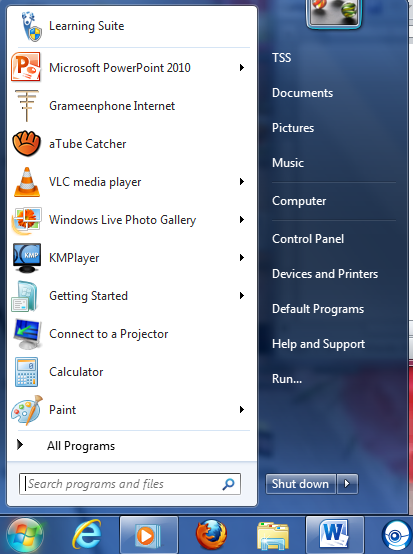 Start Click > All Programs Click > Adove Photoshop Click
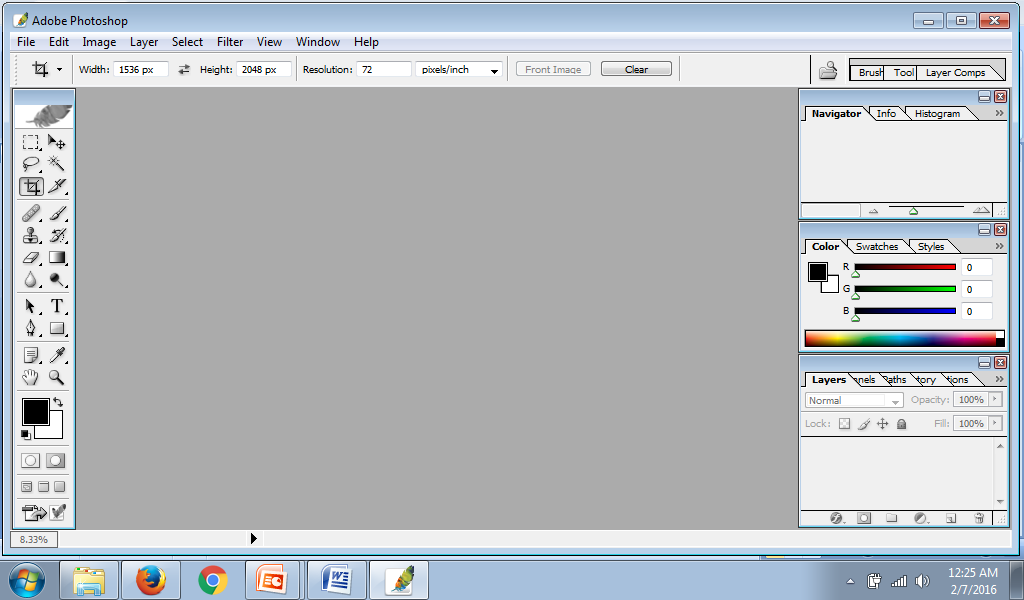 টুল অপশন বার
টাইটেল বার
মেনু বার
ক্লোজ বাটন
এডোবি ফটোশপ স্কিন পরিচিতি
প্যালেট
টুল বার
স্ট্যাটাস বার
ইনেক্টিভ উইন্ডো
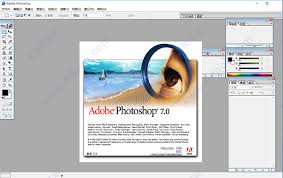 ফটোশপ প্যালেট পরিচিতি
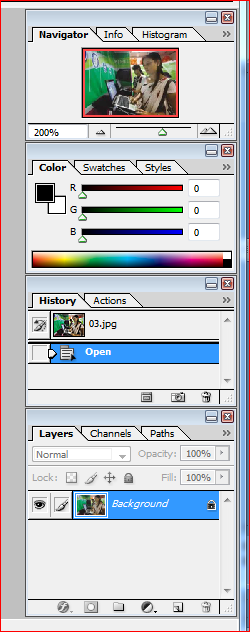 Navigator / info / Histogram
Color / Styles / Swatches
History / Action
Layer / Channels / Paths
Backround
এডোবি ফটোশপ টুলবার পরিচিতি
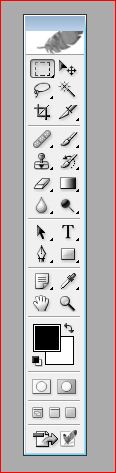 Marquce select Tool
Lasso select  Tool
Crop Tool
Healing Brush Patch
Clone stamp Tool
Eraser
Blur, shapen , Smudge
Path selection Tool
Pen & Anchor   Tool
Hand Tool
Backround Color
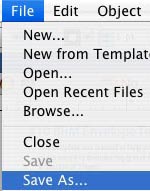 ফটোশপ ব্যবহার করে নতুন ফাইল তৈরি করা
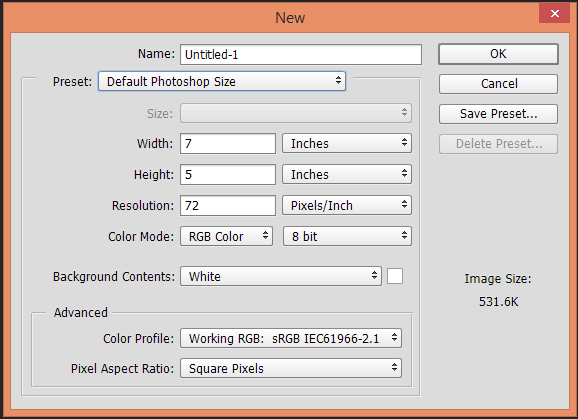 File click > New click > Preset click = SizeSelect > Ok
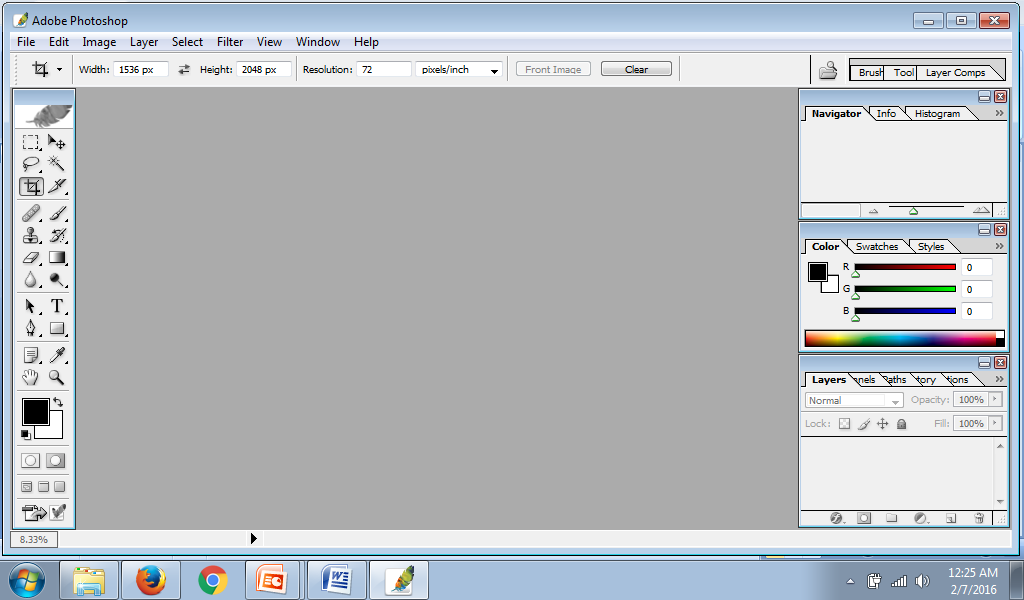 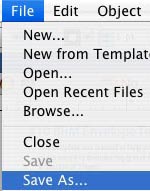 ফটোশপ ব্যবহার করে ফাইল সংরক্ষন করা
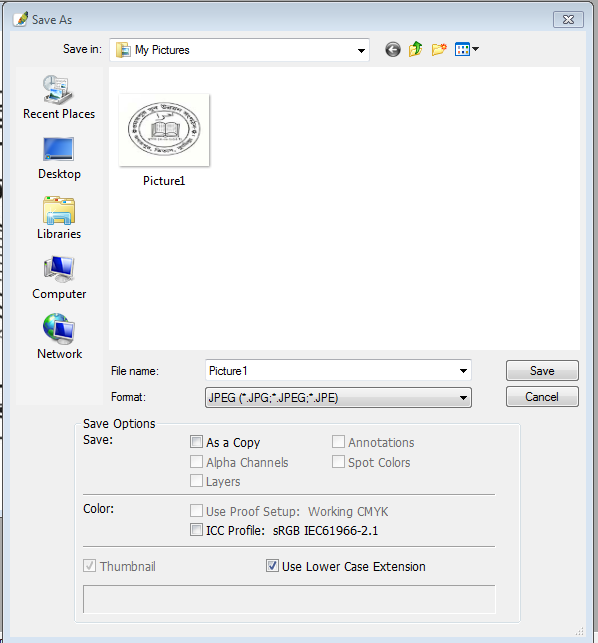 File  > Save As click > Save in  > File name   > Format = JPEG Select > Save Click
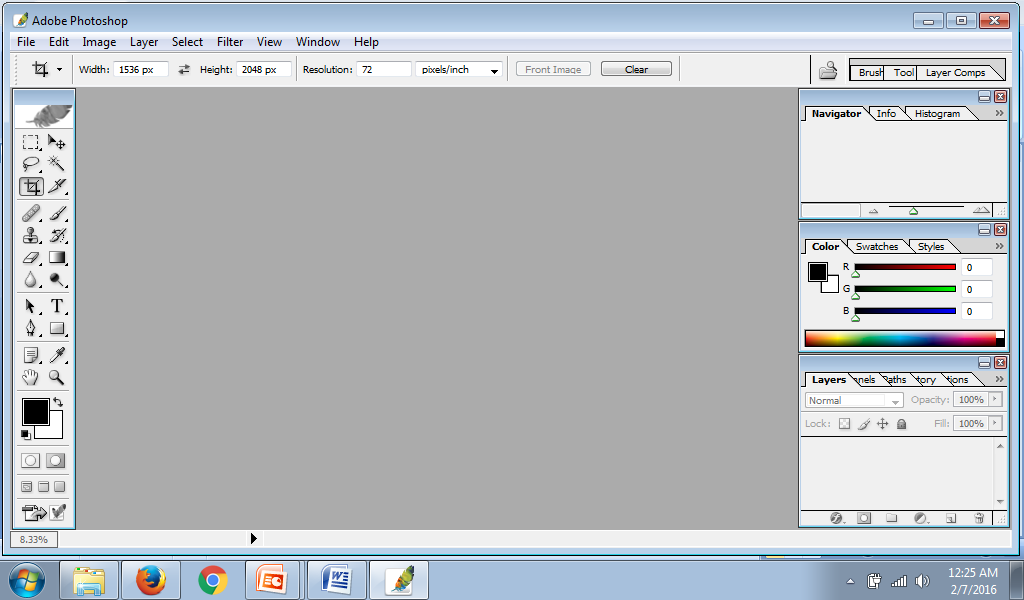 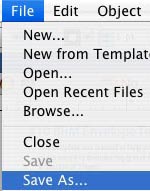 ফটোশপ ব্যবহার করে  ফাইল Open করা
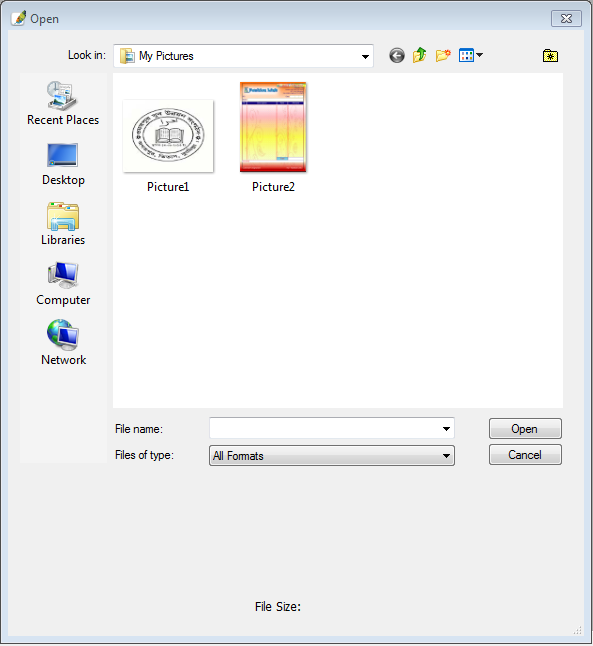 File  > Open click > Look in click > File click  > Open Click
Bacround
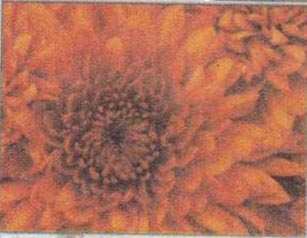 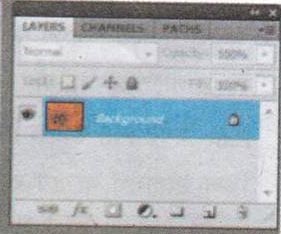 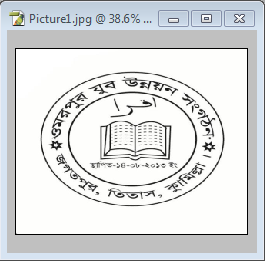 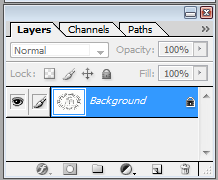 Backround
-একটি ফুলের ছবি বিশিষ্ট একটি ফাইল খোলা হল।ছবির লেয়ার প্যালেটে Background লেখা রয়েছে। লেয়ার বার এর ডানদিকে একটি তালার আইকন রয়েছে।এর অর্থ হচ্ছে লেয়ারটি লক করা আছে। লক করা লেয়ারের অবজেক্ট মুভ টুলের সাহায্যে ক্লিক ও ড্র্যাগ করে স্থানান্তরিত করা যায় না। -নতুন ফাইল খোলার সময় Background Content হিসেবে হোয়াইট বা সাদা এবং ব্যাকগাউন্ড রাখা হলে Background প্রদর্শিত হবে।
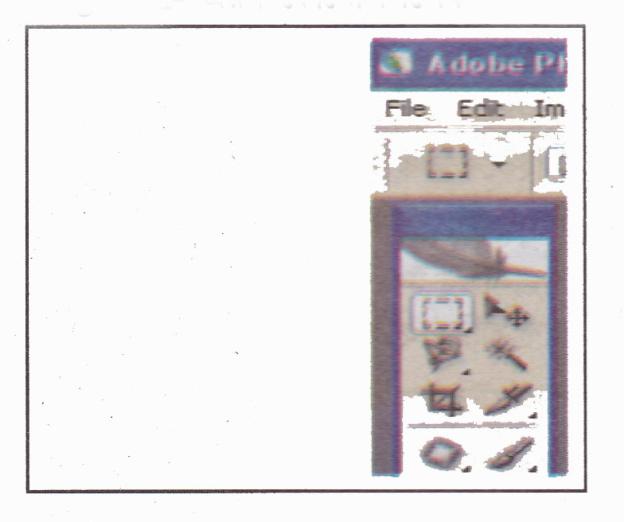 Background রঙ করা
-টুল বক্সের নিচের অংশে Foreground এবং
 Background কালার আইকন রয়েছে।
 উপরের আইকনটি হচ্ছে Foreground 
এর।কোনো সিলেকশন ভাসমান থাকা অবস্থায়
 রঙ দিয়ে পূরন করার জন্য-কী বোর্ডের Alt বোতাম 
চেপে রেখে Backspace বোতামে চাপ দিলে
 সিলেকশনটি তুলির রঙ বা Foreground এর 
রঙে পূরন হয়ে যাবে এবং Ctrl বোতাম চেপে রেখে
 Backspace  বোতামে চাপ দিলে বা শুধু 
Backspace বোতামে চাপ দিলে  ক্যানভাসের রঙ 
Background এর রঙে পূরন হয়ে যাবে।
Layer  প্যালেট পরিচিতি
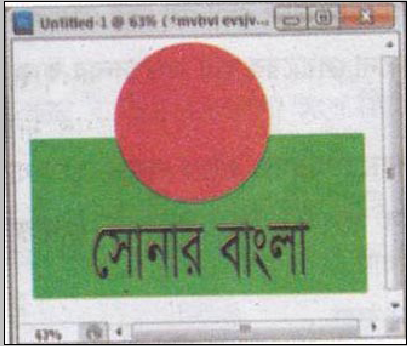 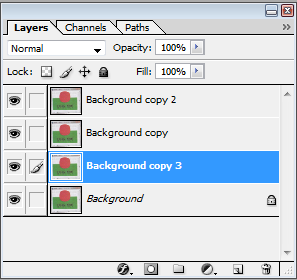 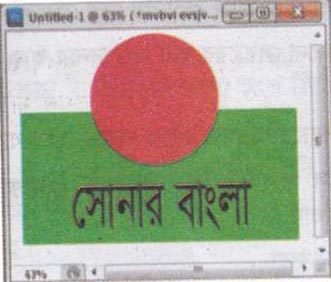 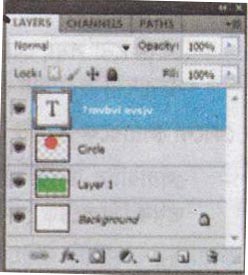 Layer
লেয়ার বাতিল করে দেওয়া লেয়ার প্যালেটের পপ আপ–মেনু থেকে Delete layer কমান্ড দিতে হবে। Photoshop – এ যে  কোন ছবির কাজ করার জন্য  Layer গুরুত্বপুর্ণ  বিষয় । অধিক  Layer  কে এক   Layer  করতে   >  Layer  Select= Ctrl  +  E
ক্রপ  টুলের ব্যবহার
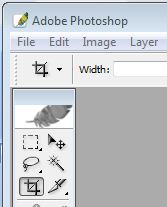 Crop Tool
ছবি সম্পাদনার শূরুতে এ ধরনের সমস্যা বা ত্রুটিগুলো সংশোধন করে নেওয়া যেতে পারে।
ছবি চেঁটে ফেলার কাজ করতে হয় Crop টুলের সাহায্যে ।
Crop শব্দের অর্থ হচ্ছে ছেঁটে ফেলা । 
পুরোনো এই ছবিটি চারিদিকের প্রান্ত বা বর্ডার এবড়োথেবড়ো হয়ে গেছে । এ অবস্থায় ছবি
সম্পাদনার প্রথম কাজটিই হবে এর এবড়োথেবড়ো প্রান্ত বা বর্ডার ছেঁটে ফেলা । 
- টুল বক্স থেকে Crop Tool সিলেক্ট করতে হবে ।
ল্যাসো টুলের ব্যবহার
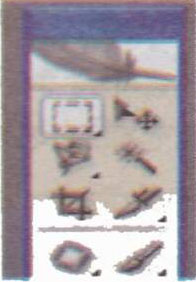 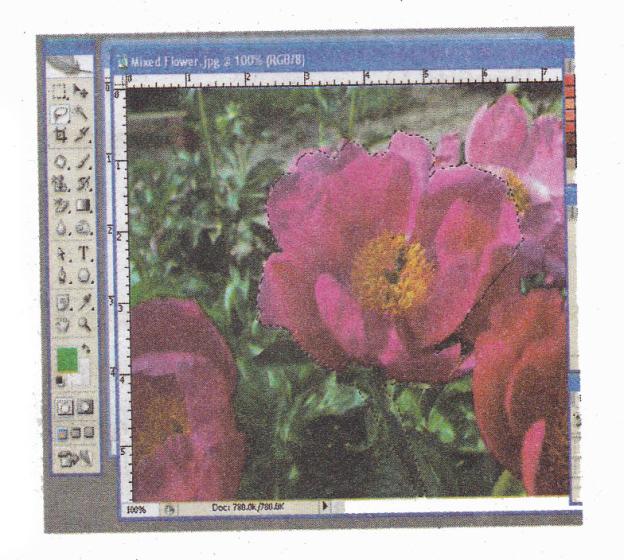 Lasso Tool
ল্যাসো টুল ও পলিগোনাল ল্যাসো টুলের সাহায্যে সিলেক্ট করা
-সিলেকশন ভাসমান Floating থাকা অবস্থায় সিলেকশনের মধ্যে ক্লিক করে ড্র্যাগ করে 
অন্যত্র সরিয়ে স্থাপন করা যাবে। সিলেকশন কোন রঙ দিয়ে পূরন (Fill) করার পরও 
ভাসমান সিলেকশন ড্র্যাগ করে অন্যত্র সরিয়ে স্থাপন করে একই রঙ বা অন্য কোনো রঙ দিয়ে 
পূরন করা যাবে। -রঙের গাঢ়ত্বের পরিমান নির্ধারন করার জন্য ওপাসিটি(opacity) 
ব্যবহার করা হয়।-Edit মেনুর Fill কমান্ড দিলে পর্দায় ফিল ডায়ালগ বক্স পাওয়া যায়।
ফটোশপ প্রোগ্রামের ব্যবহার
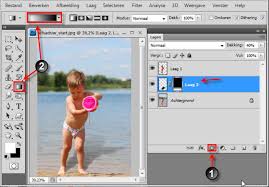 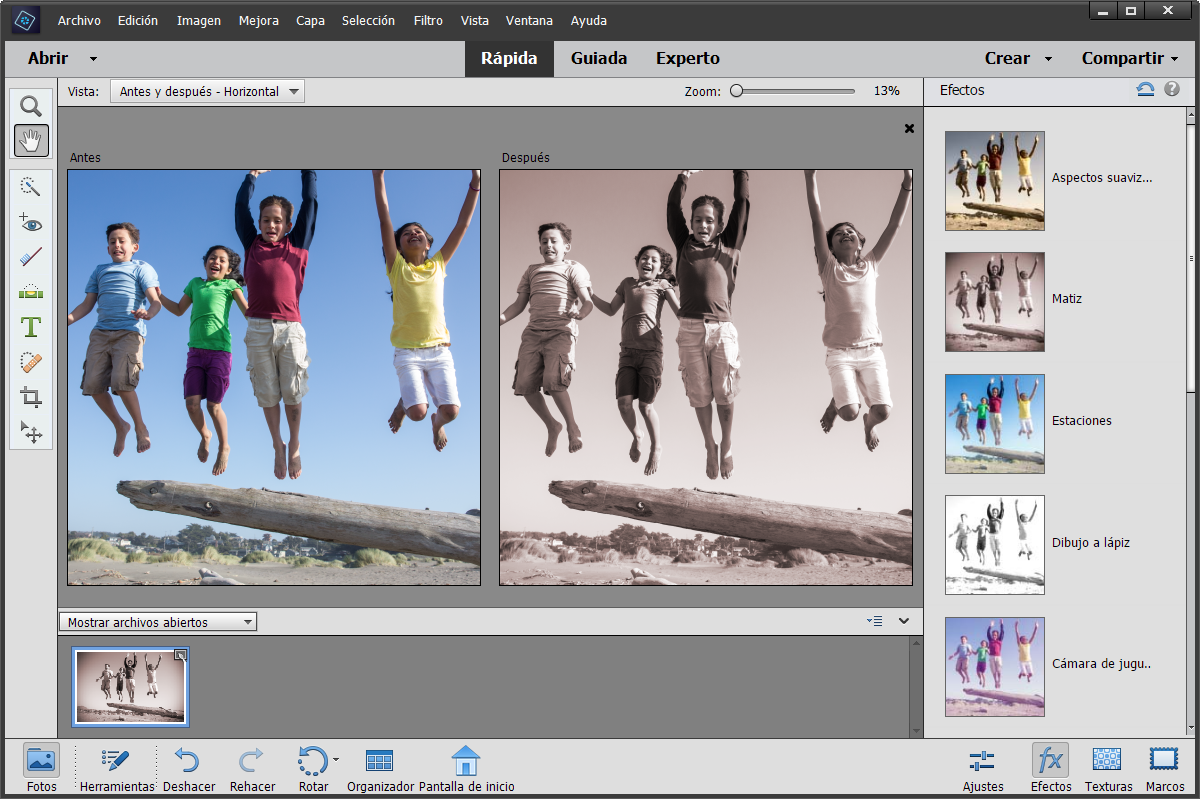 ফটোশপ প্রোগ্রামের ব্যবহার
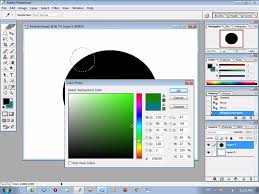 ফটোশপ প্রোগ্রামের ব্যবহার
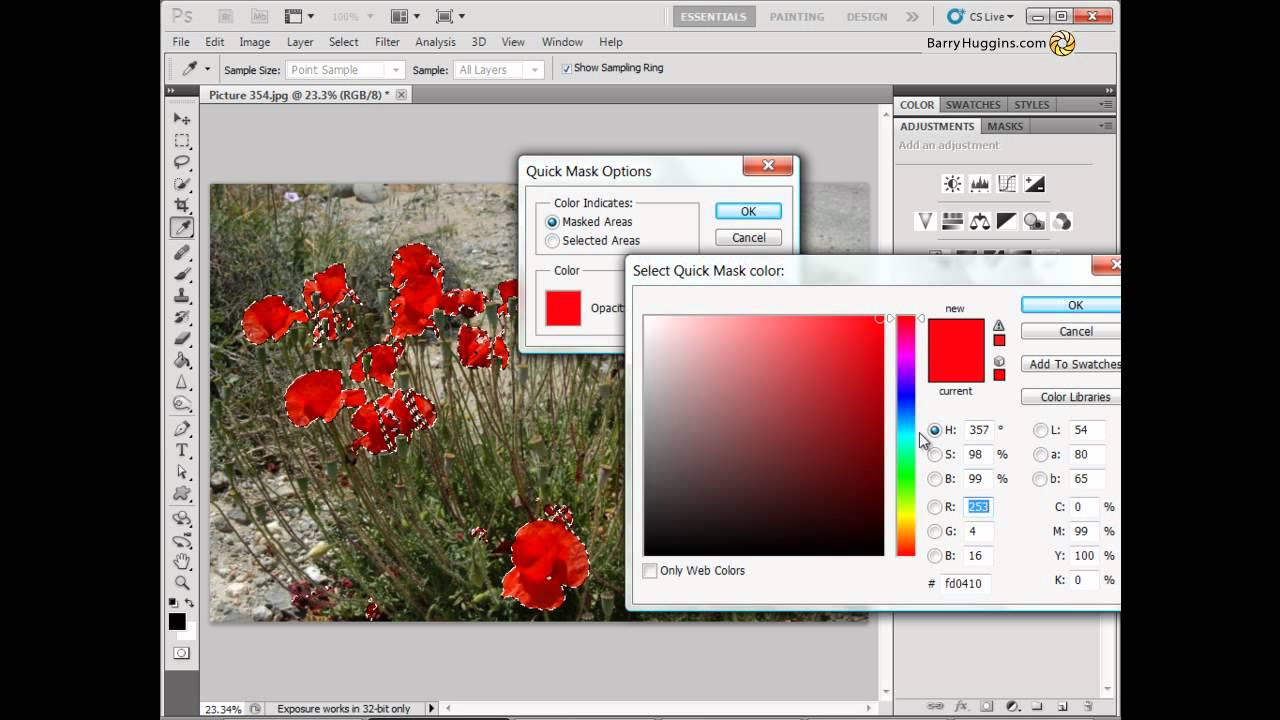 ফটোশপ প্রোগ্রামের ব্যবহার
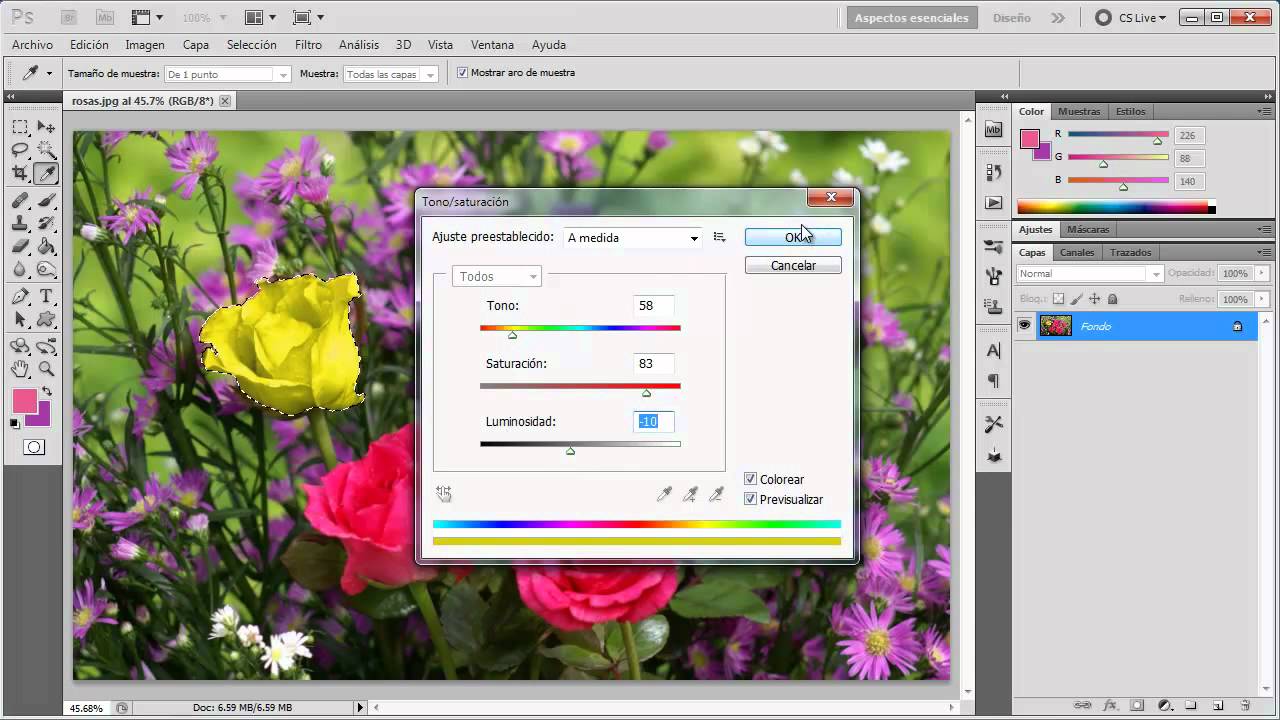 ফটোশপ প্রোগ্রামের ব্যবহার
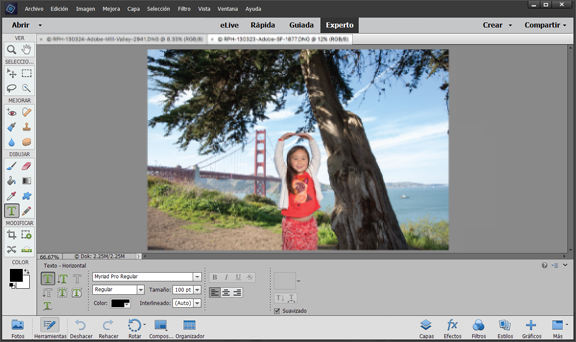 ফটোশপ প্রোগ্রামের ব্যবহার
ফটোশপ প্রোগ্রামের ব্যবহার
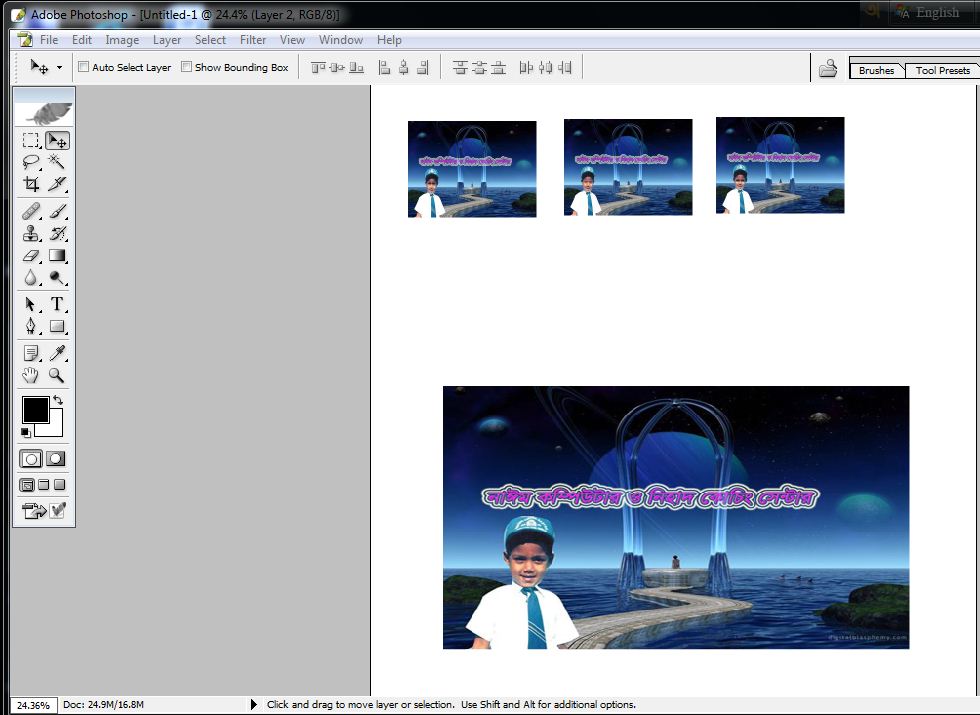 ছবি বা ছবির কোন অংশের উজ্জ্বলতা বাড়ানো বা কমানো
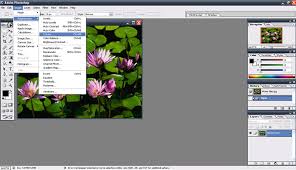 ছবির Click > Brightness/contrast click   উজ্বলতা বাড়ানোর জন্য : 
Image Click  > Adjustments click  > Curvas  click
ফটোশপ প্রোগ্রামের ব্যবহার
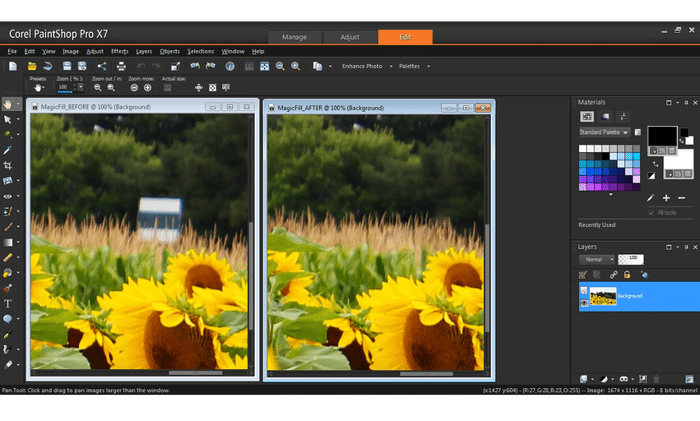 পরের ছবি
পুর্বের ছবি
ফটোশপ প্রোগ্রামের ব্যবহার
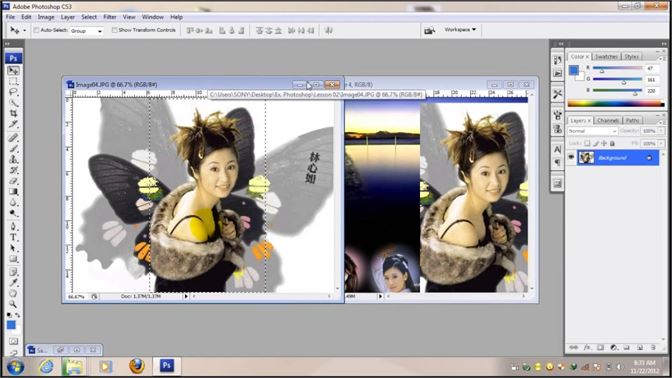 পরের ছবি
পুর্বের ছবি
ফটোশপ প্রোগ্রামের ছবির কালার করতে  Layer> New Fill Layer > Solid Color > Ok
মুল্যায়ন
১. এডোবি ইলাস্ট্রেটর কী ? 
২. ফটোশপ খোলার নিয়ম বল? 
৩.ফিল ও স্ট্রোক বলতে কি বোঝ?
৪. এডোবি ফটোশপের টুল সম্পর্কে লেখ?
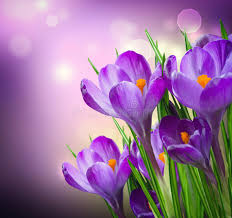 সবাইকে ধন্যবাদ